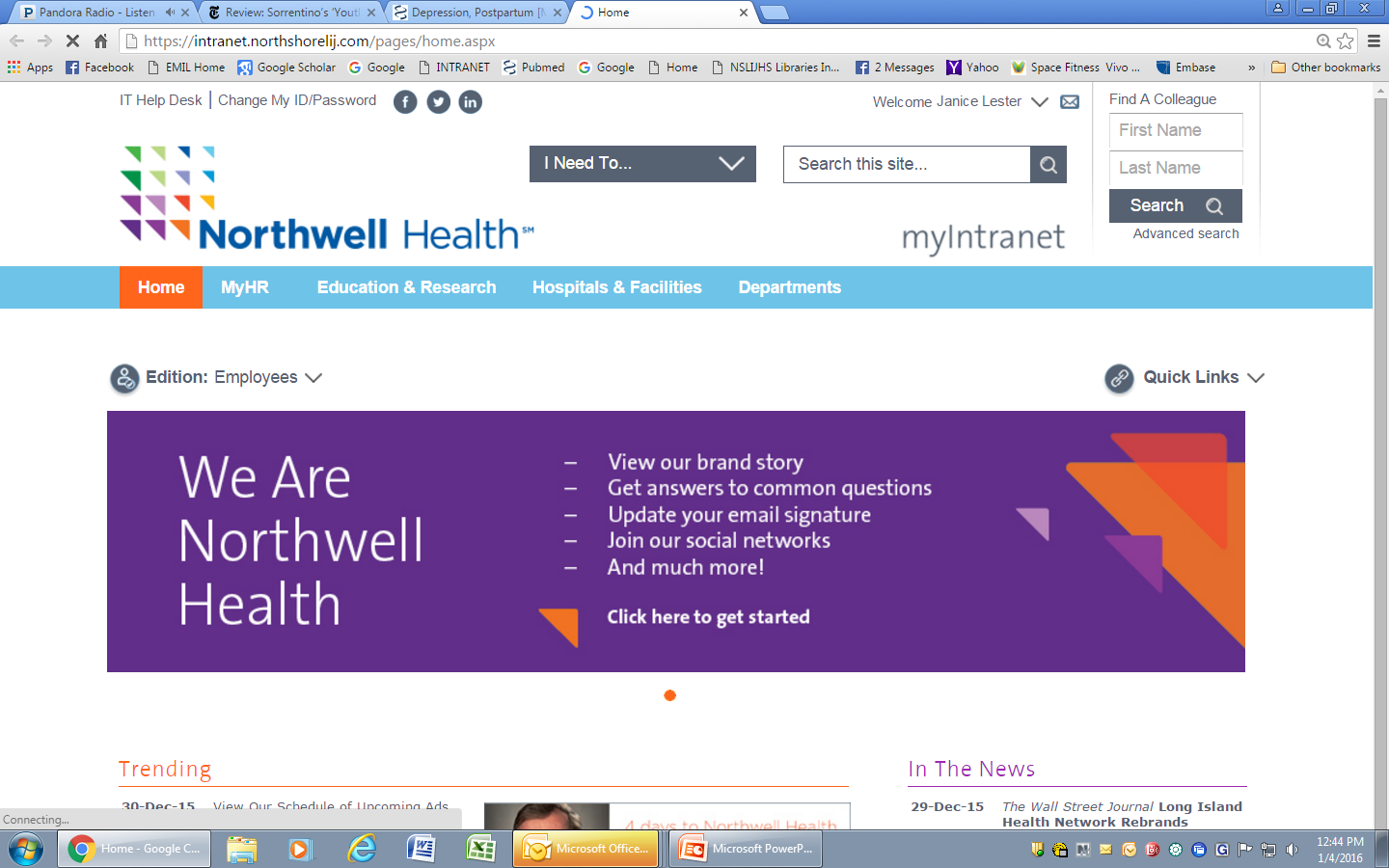 CCMC Fellows Presentation
EMIL (Electronic Medical Information Library Resources) 
Searching Questions and Identifying Research
January 16th,  2018

Janice Lester, MLS
jlester1@northwell.edu
Tel 516-470-7071
Reference and Education Librarian - LIJ Health Sciences Library
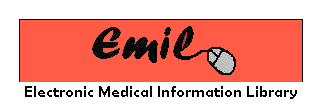 Location: Research Bldg. C Level 
Library Staff Hours 8.30 am – 6.30 pm
	
      24/7 ACCESS AVAILABLE UPON REQUEST  

Janice Lester, MLS jlester1@northwell.edu 
Education and Reference Librarian Tel: 516-470-7071

Raquel Fereres, MIS  Rfereres@northwell.edu.edu  
Electronic and Web Librarian Tel: 516-470-7356


15 Computers. 
Assistance with literature searches including systematic reviews. 
Databases, online books and journals
Ability to order articles and books not available in our library. 
Collection of older print books and journals
Renovation of library in 2017!
Objectives/Outcomes for this session:
1.	 Identify a clear structured searchable question.

2.	Execute an appropriate search strategy  to search the literature for specific types of study designs based on the topic.

3.	Determine appropriate resources from EMIL (Electronic Medical Information Library) to answer background or foreground information questions.
Tips When Searching
Be Methodical
Leave yourself adequate time to search…But don’t spend too much time doing it
Document where you searched, what you searched and when you searched
Store all of your citations in the same place
	(eg Endnote or Endnote Web) Endnote Desktop can be ordered from IT for the desktop
Seek help from a librarian when you need it.
Steps of Basic Research
1. Create an answerable research question
2. Break your research question into searchable components 
3. Choose the database/s
4. Generate subject headings and synonyms
5. Execute your search and select limiters
6. Analyze your search results, modifying and re-executing searches as needed 
7. Review the Articles
Background Versus Foreground:Experience Determines Need
Background Questions
- About conditions


Foreground Questions
- About choices
Create an Answerable Research Question based on your Hypothesis      Know the difference between background and foreground questions.
Background Questions:

Ask for general knowledge about a condition or thing.
Have two essential components: 
A question root (who, what, when, etc.) with a verb 
A disorder, test, treatment, or other aspect of healthcare
Foreground Questions:
Ask for specific knowledge to inform clinical decisions or actions.
Usually have 3 or 4 essential components (PICO)
Patient and/or problem 
Intervention 
Comparative intervention (not always needed) 
Clinical outcome
Break your research question into searchable components
PICO
Patient/Population – Includes age, race, sex, geography
Problem – Current health concern 
Intervention – Exposure of interest
Comparison – Alternate exposure (if any)
Outcome – What is the desired outcome?

Does this mean that every research question can/should be answered this way?
Creating the Question
Create one sentence (elevator statement) that epitomizes what concept you are looking to search which includes PICO elements.

Does giving Prophylactic Acetaminophen to infants (age 2 months) after immunizations decrease sleep duration compared to a placebo?

What are our PICO Elements?
Bad Question
What is the best way or best practice to treat children with asthma?
Best how? Fewer asthma attacks? Less severe attacks? A treatment that is cheaper? Fewer side effects? Fewer adverse reactions with other medications?
What type of asthma? Chronic? Exercised Induced? 
How are we diagnosing asthma and who is doing it?
Best compared to what? What type of treatment are we considering?
Is there a more specific age group that we are addressing? 
Are we measuring any of these concerns? If so, how?
Good Question
Among young children with acute asthma exacerbation, is a single dose of IM dexamethasone comparable to five days of oral prednisolone for resolution of asthma symptoms?


More detail is usually better; not always possible, but generally better.
Selecting and Searching the Databases
Wait a minute… 
Where did you say those EMIL databases and resources can be found?
Accessing EMIL from the Intranet
EMIL – LIBRARY PORTAL
Finding an article/book – How to request an article /book through Interlibrary loan and literature search
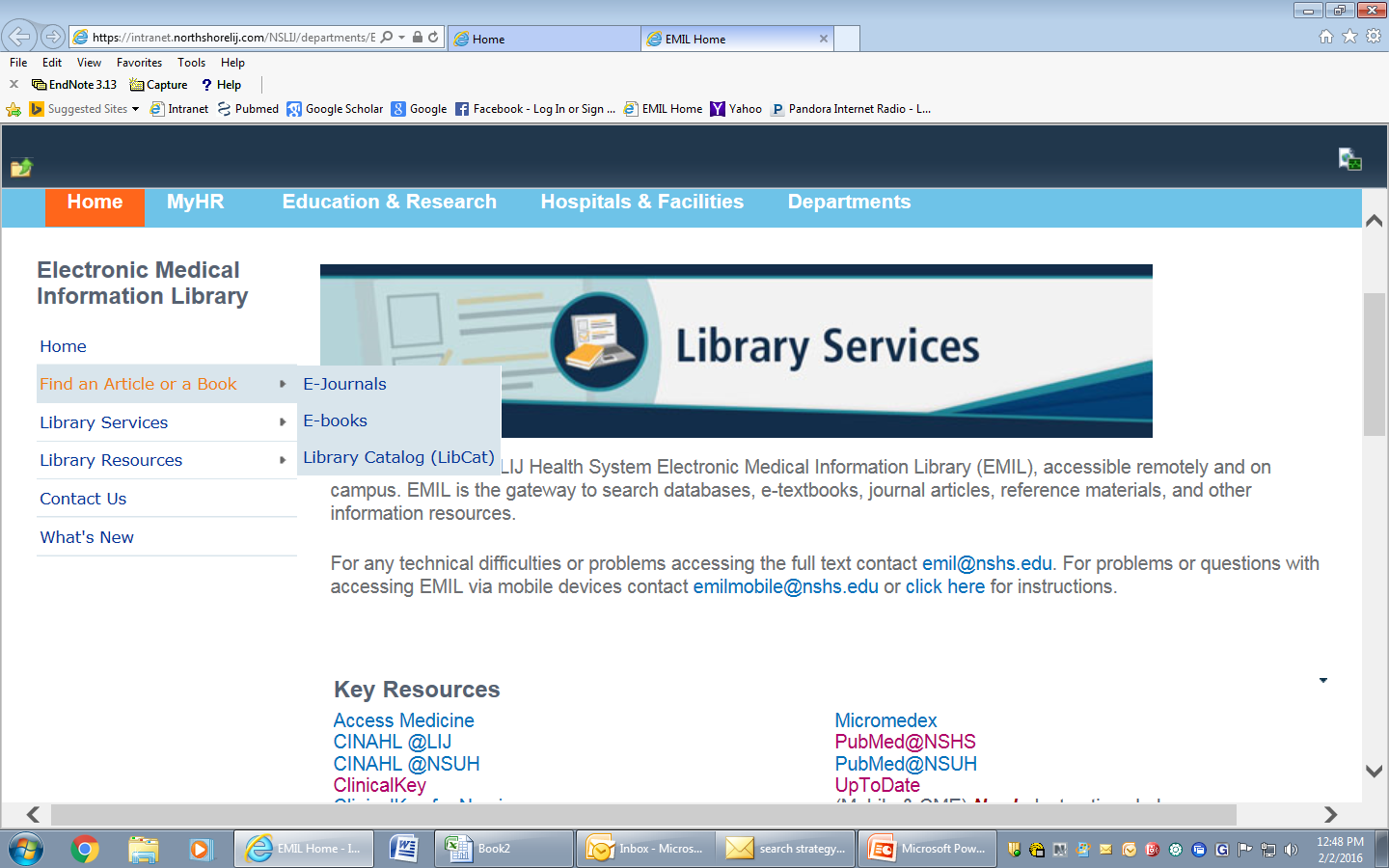 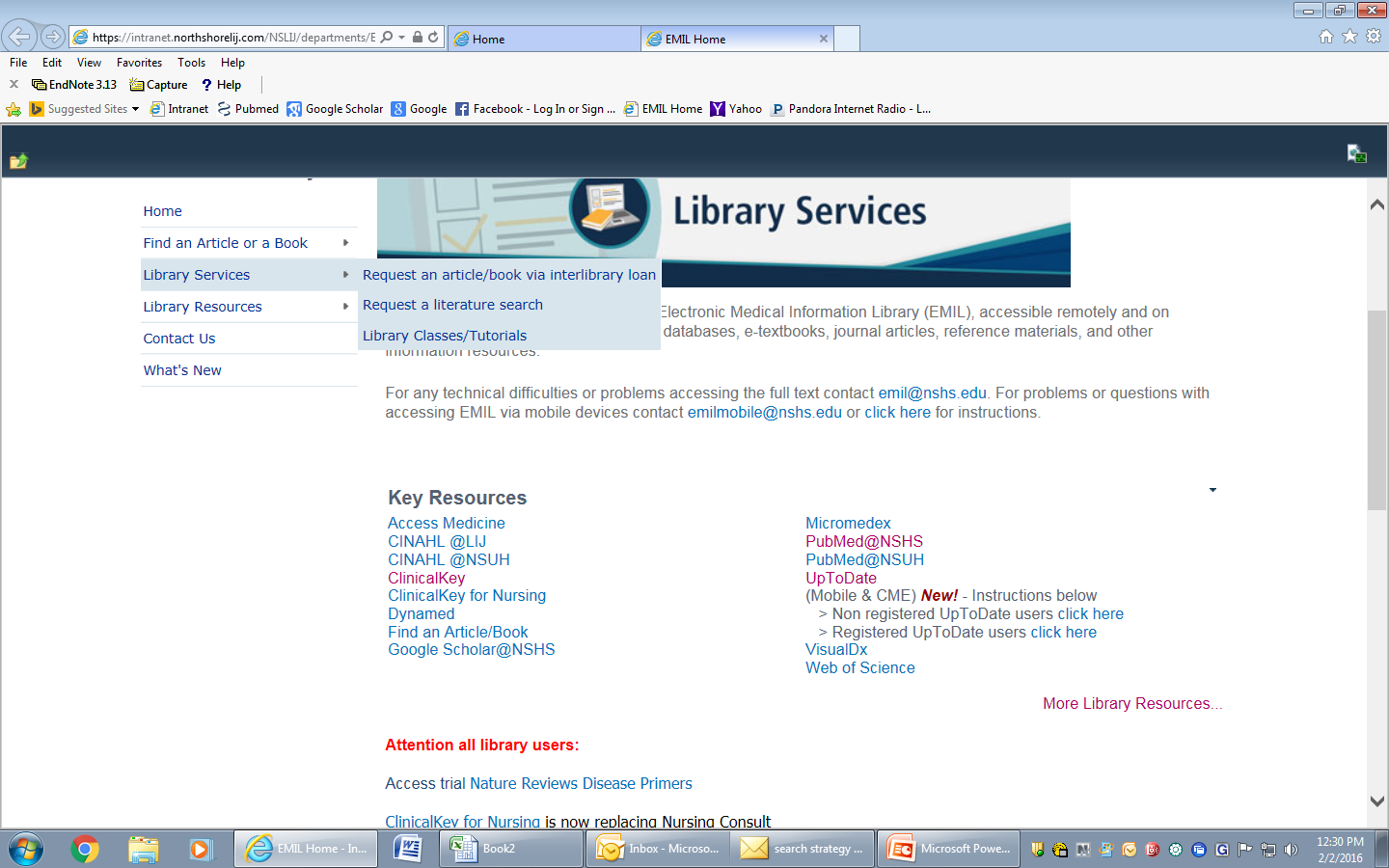 Up to Date/Dynamed mobile and CME
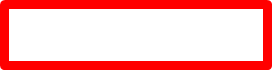 All resources alphabetically listed
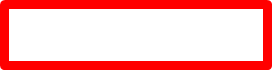 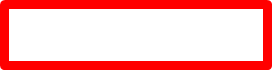 Pediatric Care Online Includes point of care, quick reference, Redbook online Pediatric ‘drug lookup’, Textbook of Pediatric care, Bright futures,  AAP clinical practice guidelines
Pediatric Care Online Point of Care Quick reference
AccessPediatrics is an online pediatrics education, training and point of care information resource featuring Rudolph's Pediatrics, other core resources, board reviews, multimedia etc.
PubMed Useful For the Following
When searching for the newest information (pre-publication)
Very obscure cases
Special types of articles (case reports, trials, meta-analysis, systematic review
Ability to limiting by specific factors eg females, age, language, publication type
Ability to download into Endnote or other reference managers
Seeking Higher Levels of Evidence and specific search filters
Back to Our Clinical Questions…
Find all of the searchable elements of the sentence. Then look up the appropriate subject headings and a few synonyms if there are. If you can’t find the exact subject heading, use keywords. 
Remember that if you only use subject headings that you may miss some of the more current literature.
Our Question
Will providing patient education reduce admissions for head trauma caused by parental abuse or neglect of children?

PICO
PATIENT = Children
PROBLEM = Parental abuse
INTERVENTION = Patient Education 
COMPARATIVE = No Action (In other Situations Watchful Waiting/Placebo)
OUTCOME = Reduce Head Trauma Admissions
How to find Subject Headings and Synonyms
Synonym generation
MeSH (Medical Subject Heading) Database
‘Pearl Growing’ – examining abstract for other terms
Plurals
Hyphenation
Different Spellings (British)
Narrow MESH Headings
Related article search
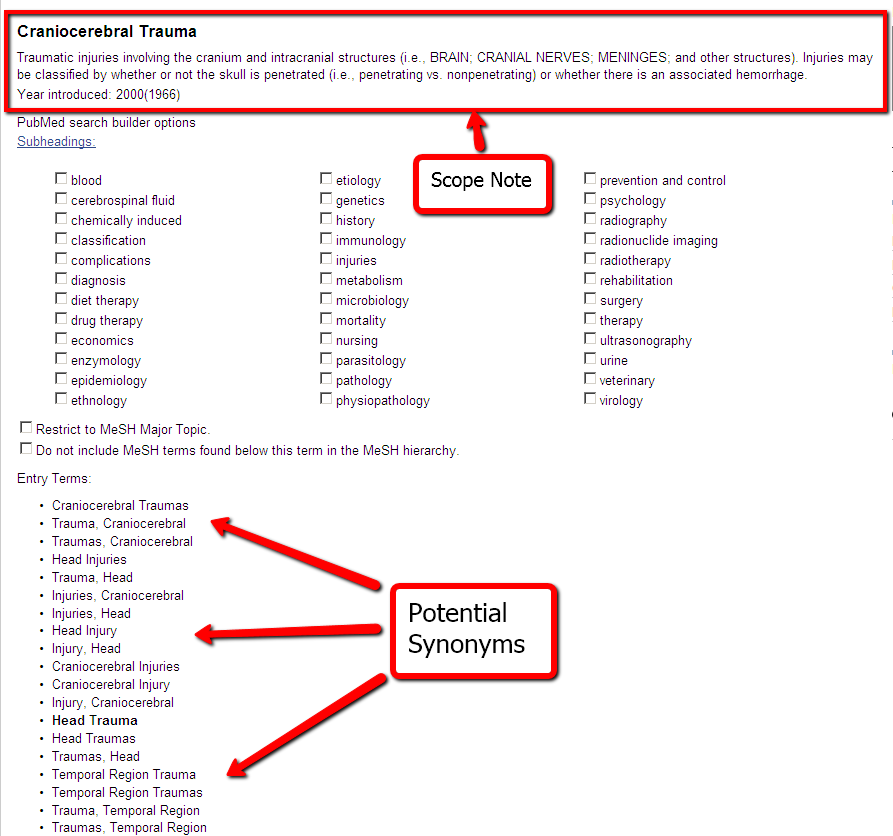 Generate Subject Headings and Synonyms
Will providing patient education reduce admissions for head trauma caused by parental abuse or neglect of children?

PICO
Children = This is a limiter option so we do not necessarily need a Subject term
Parental abuse = Child Abuse OR child neglect OR infant abuse OR child maltreatment
Patient Education = ‘Patient Education as Topic’ OR ‘parent education’ OR ‘education of patient’ OR ‘patient education’
Head Trauma=  Craniocerebral Trauma OR head injuries OR head trauma OR head injury OR shaken baby syndrome
Database Filter and Study Design
Before you search the PICO elements of your clinical question, it’s important to know:
What TYPE of question are you asking?
What is the best STUDY DESIGN to search for to find evidence to answer your clinical question?
Clinical Queries on main page of Pubmed https://www.nlm.nih.gov/bsd/disted/pubmedtutorial/020_570.html
Limit Your Search
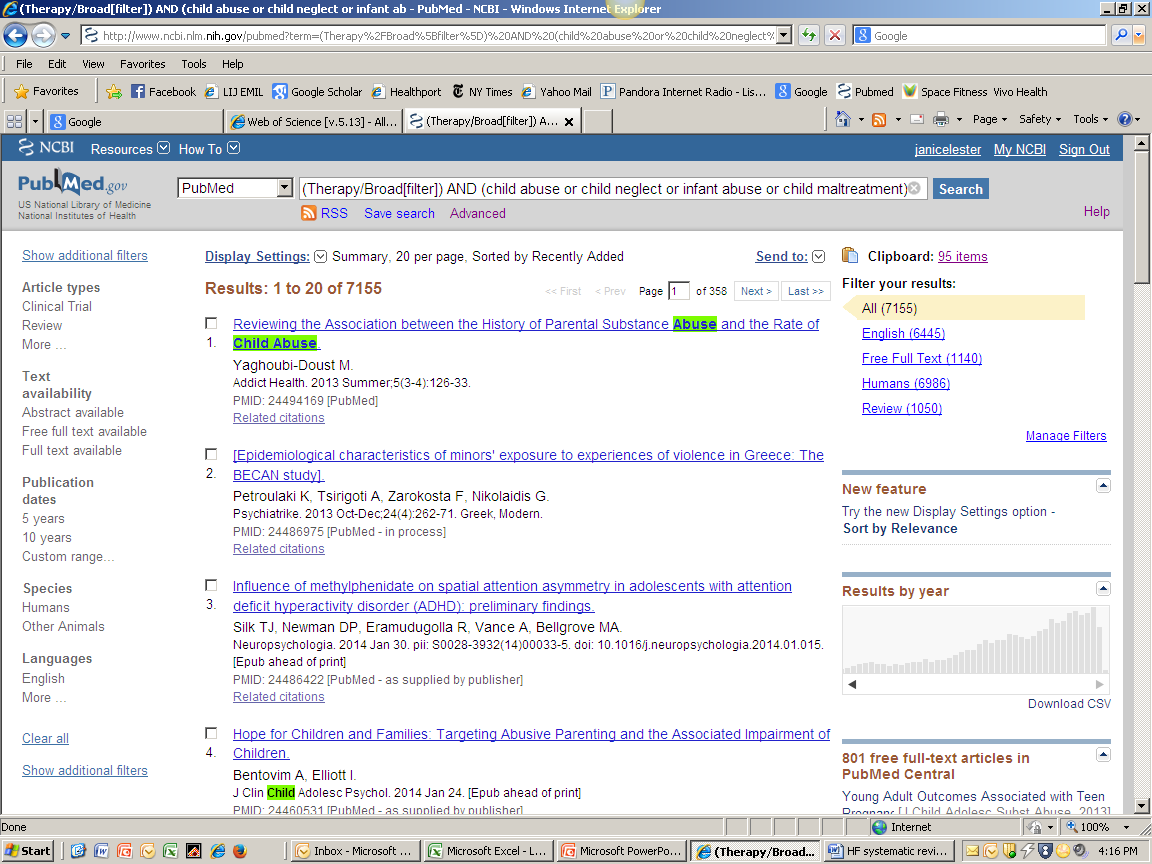 Register for My NCBI to personalize Pubmed, filter your search, create alerts, save references, etc.
https://www.nlm.nih.gov/bsd/disted/pubmedtutorial/070_010.html
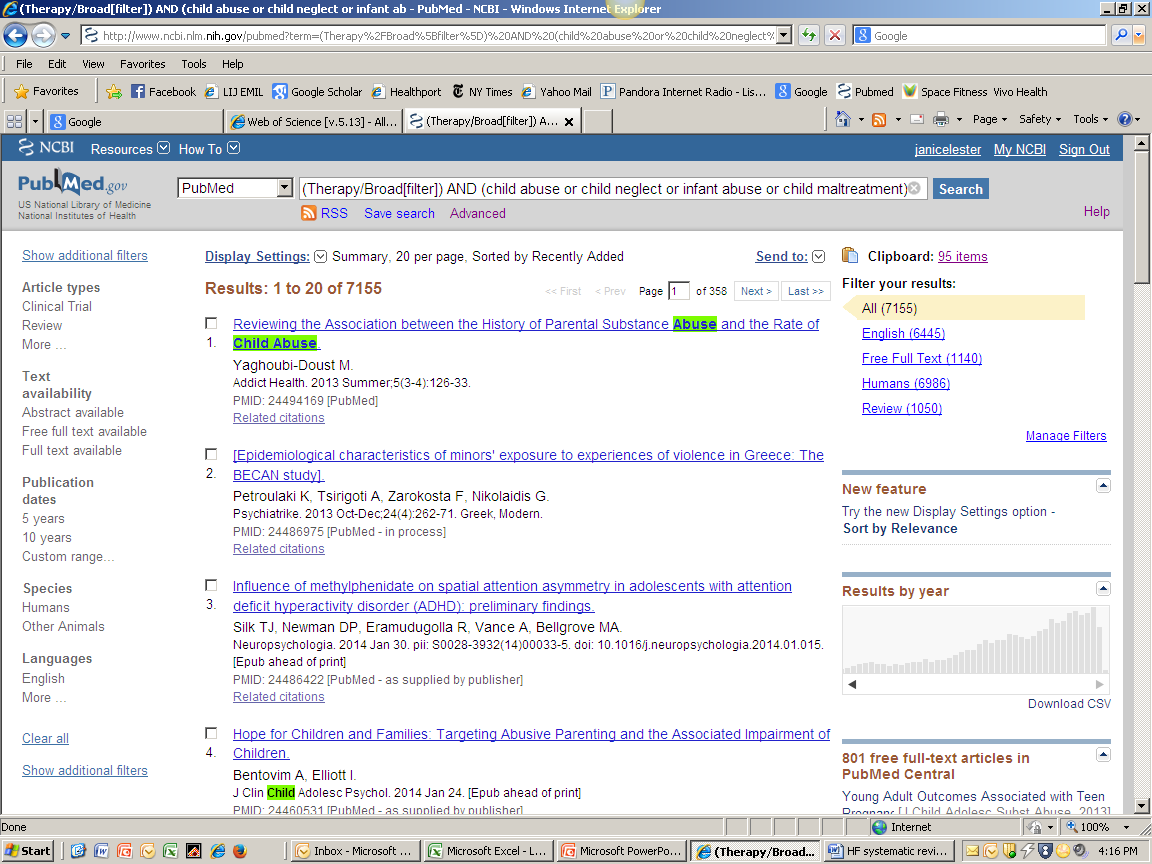 Analyze Your Search Results
This may be the point where you discover that you either have too many results or too few (or off topic results). 
Too Many - Apply more or stricter limiters, look for higher levels of evidence or make search terms more specific.
Too Few (or off topic) – Remove any limiters, execute a general PubMed search, add search terms or generalize search terms (think drug class as opposed to specific drug)
Read the Abstracts/Review Articles
At this point you should be able to discover some basic information about the results by looking at the titles and abstracts. Look to see what type of results you have, and whether it suits your purpose.

Does this mean that you have found everything ever written because you searched in Pubmed?
Of course not.
In most cases, if you are doing searching that is clinical or research based you will not be doing yourself a disservice by only searching Pubmed. 
If, on the other hand, you are writing a literature review, systematic review, or meta-analysis you may also need to search other databases ie. Web of Science, Scopus, Embase,, Cochrane library, CINAHL (a nursing/allied health database). 
Google Scholar is an excellent option to start one’s search but is sometimes not that easy to filter for Evidence based medicine resources or be sure the source is peer review
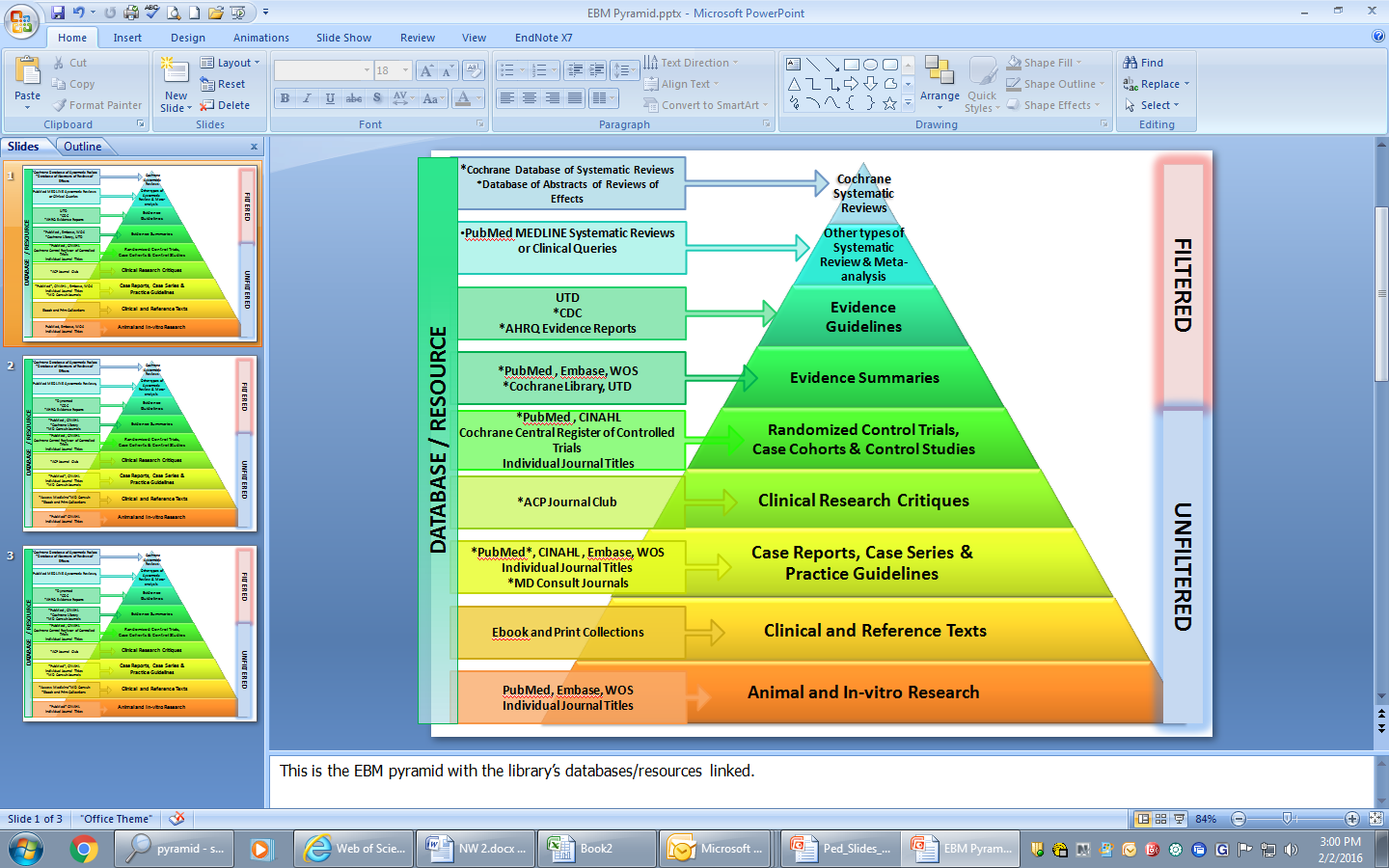 Other Library Resources
Visual DX- a visual diagnostic decision tool
Web Of Knowledge or Scopus-extensive database with citation metrics and conference proceedings. Includes Web of Science and access to Endnote Web
Embase – Strong coverage of Europe,  Asia,  Australia includes conference proceedings. Main strength is excellent drug information and pharmacovigilance
Pubshub - contains comprehensive details on peer-reviewed medical journals and academic conferences for those interested in scholarly publishing or presentations.
Micromedex
Micromedex is the formulary drug source for Northwell Health providing real time surveillance, information on drugs, diseases, toxicology and a comprehensive resource for patient and consumer education the mandated drug source

Micromedex Apps on Apple®, Android® and Windows 8® Devices
Free Micromedex® Drug Reference for Internet Subscribers
Drug Reference app for iPhone/iTouch and iPad	 	
The Free Micromedex Drug Reference for Internet Subscribers app for Apple, Android, and Windows 8 devices is available for FREE for Micromedex customers.
You can access these apps via the iTunes® App Store (Apple devices), Google Play® (Android devices) or the Windows Store® (Windows 8 devices).
Android users only: the app is called Free Micromedex Drug Reference in the Google Play store.
You can activate the app by following the simple instructions below.
 	 	Simple instructions for installation:

Step 1
Visit the iTunes App Store (Apple devices), Google Play Store (Android devices) or the Windows Store (Windows 8 devices) and search for "Micromedex."
Step 2
From all the Micromedex app results, select Free Micromedex Drug Reference for Internet Subscribers (Apple devices and Windows 8 devices) or Free Micromedex Drug Reference (Android devices). You may be prompted to enter your Apple, Google or Windows ID.
Step 3
The app should download directly to your device. (If you visited the iTunes App Store on your PC rather than your device, you may have to sync your device to iTunes on your PC, in order to load the app onto your device.)
Step 4
Open the app on your device. Enter the password  2ANeze  to begin using Free Micromedex Drug Reference for Internet Subscribers. The password is case-sensitive. Please enter it exactly as it appears here.
Visual DX Differential Builder-by lesion – linked to Up to Date
Ability to Limit by age group, oral, eye, pulmonary, specific  exposures, international travel etc.
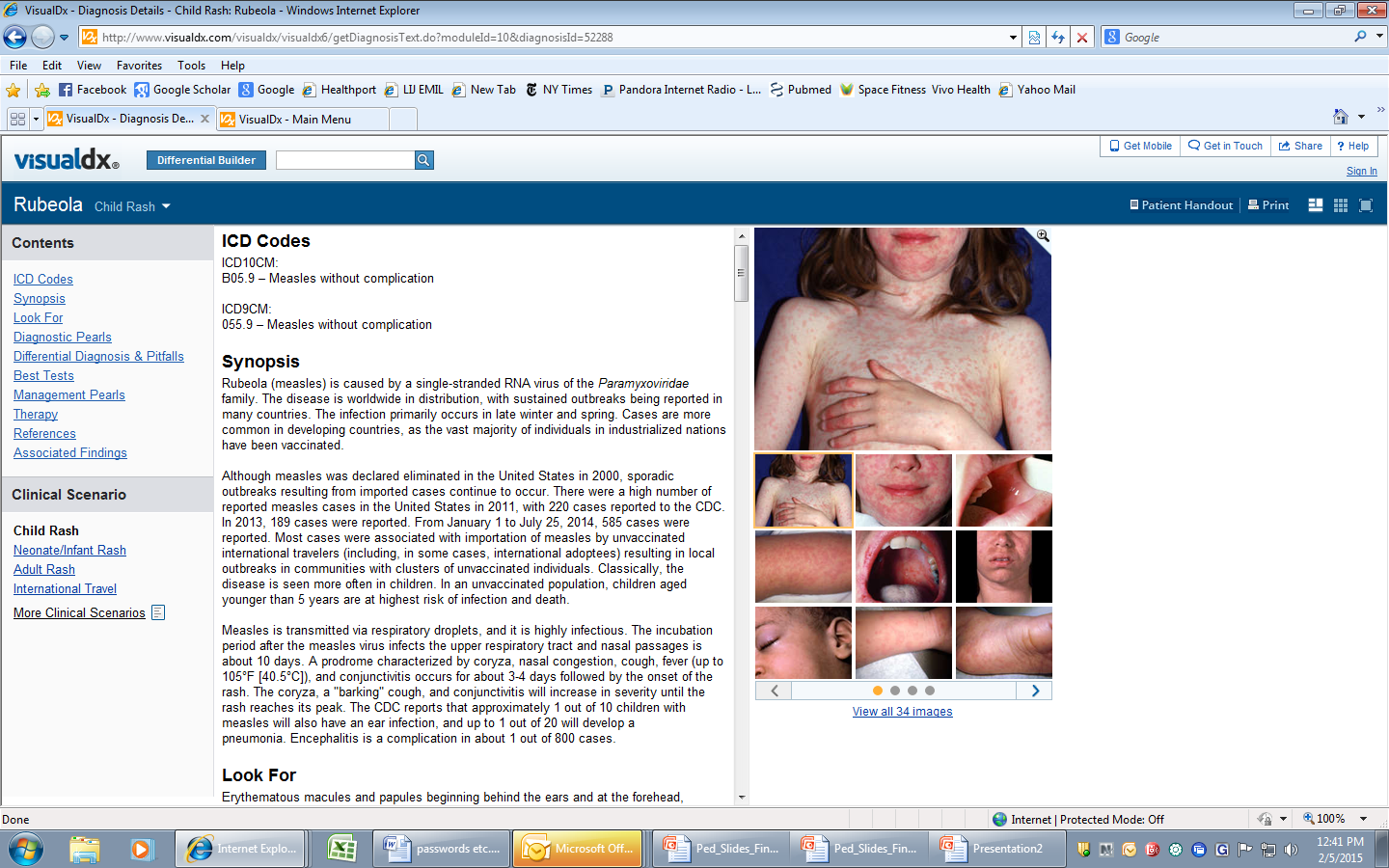 Web of Knowledge Includes Web of Science, Journal Citation Reports and Endnote Web
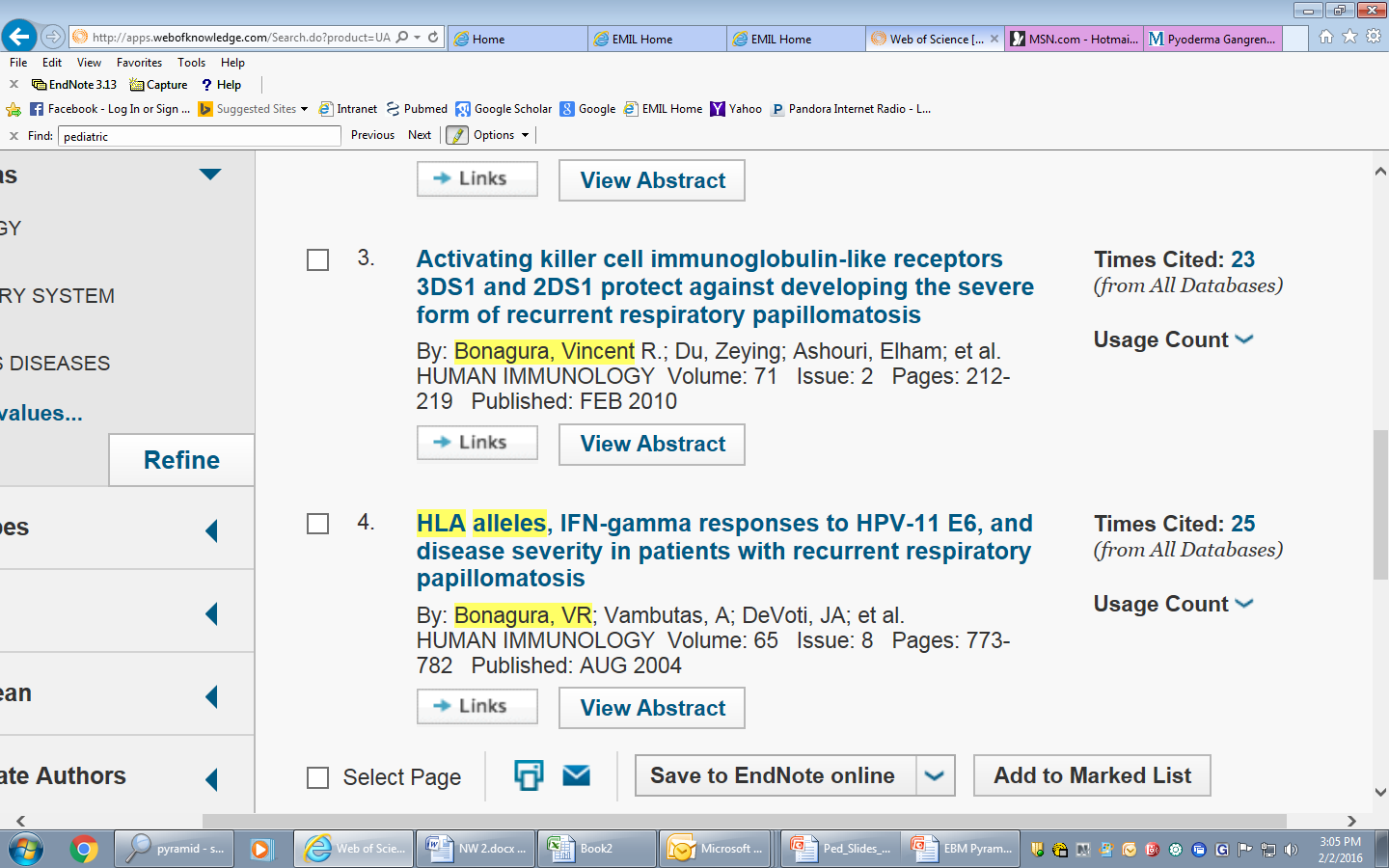 Citation metrics for VR Bonagura
Web of Science – citation metrics
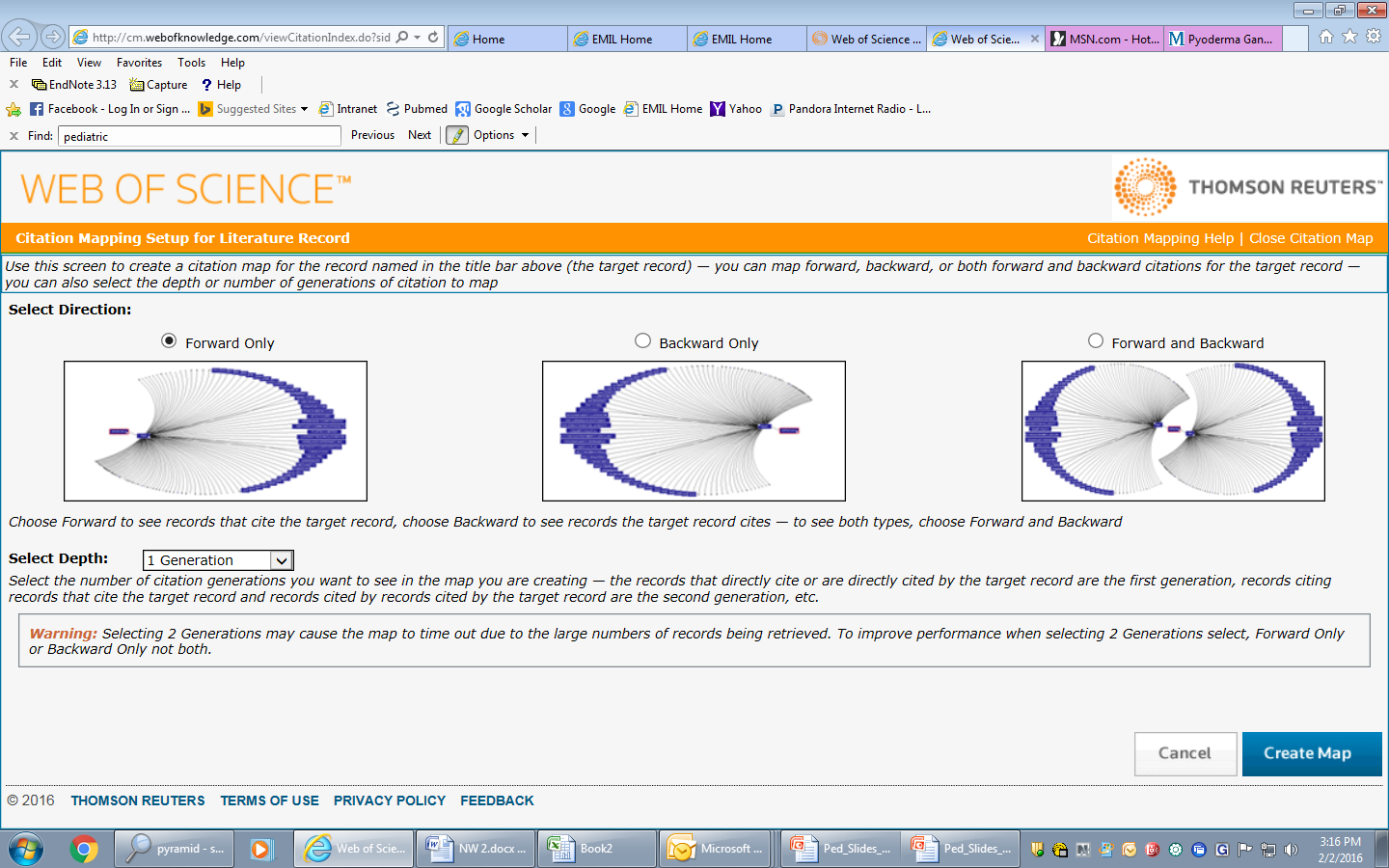 Web of Science- Citation map –
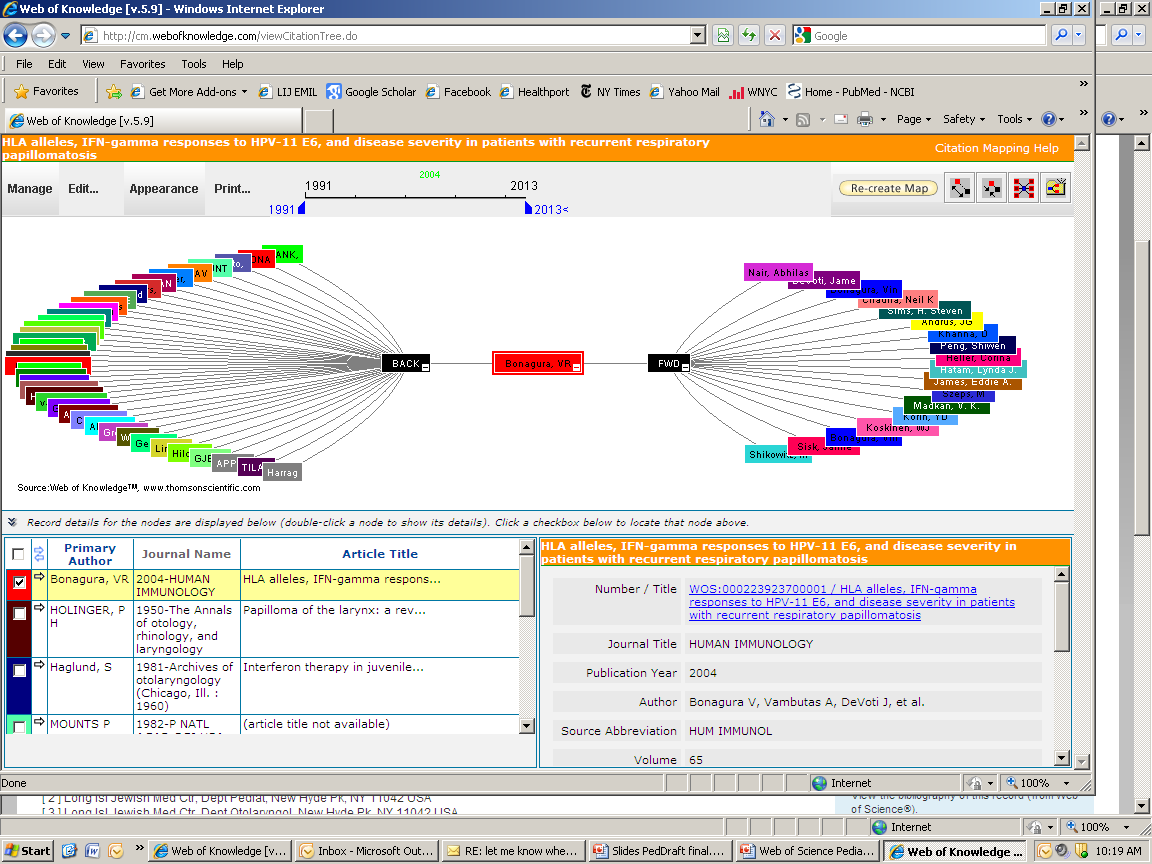 Endnote and Endnote Web
For Endnote Desktop version, call IT at x7272 for the software installation on your work computer. 
Desktop version allows you to ‘cite while you write’, change reference styles, ability to download from most databases including Google Scholar, deduplicate your references.   


Endnote Web www.myendnote.web
To access, register in Web of Science on library’s main page.  Access to Endnote Web from anywhere 
Ability to download and manage your references from any database including Google Scholar
Ability to share references with anyone who has Endnote Web
Mobile Resources:  A-Z List
http://libguides.hofstra.edu/c.php?g=323470&p=2323021
Includes Access Medicine, Clinical Key, DrawMDseries, Pediatric Care Online, Visual Dx, Medibabble translator, and much more. 
Instructions on access for which mobile device, cost and how to access through the library
More efficient WIFINSLIJHS-WAB
Go to Settings
Look for ‘other’ WIFI
Type in NSLIJHS-WAB
You will be prompted for userid/pw
Join
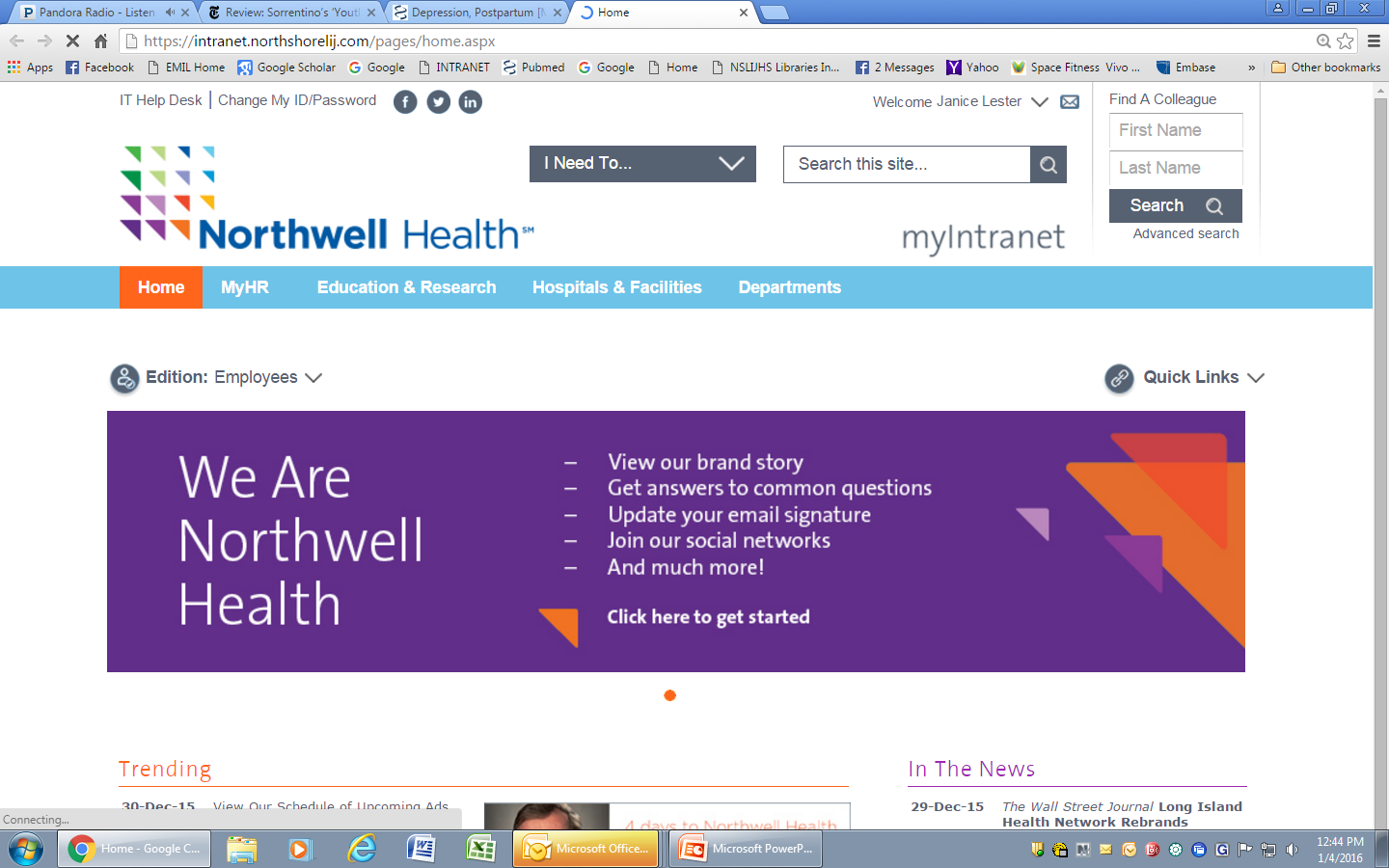 ALWAYS REMEMBER TO BE IN THE INTRANET TO ACCESS FULL TEXT EITHER FROM WITHIN HOSPITAL OR REMOTELY! ONLY THEN WILL THE LINKS TO THE FULL TEXT BE AVAILABLE TO YOU. THIS INCLUDES CINAHL, GOOGLE SCHOLAR, PUBMED AND OTHER DATABASES
Perceptions can be Deceiving
Evidence based medicine explained to the music of  Coldplay
http://www.youtube.com/watch?v=QUW0Q8tXVUc
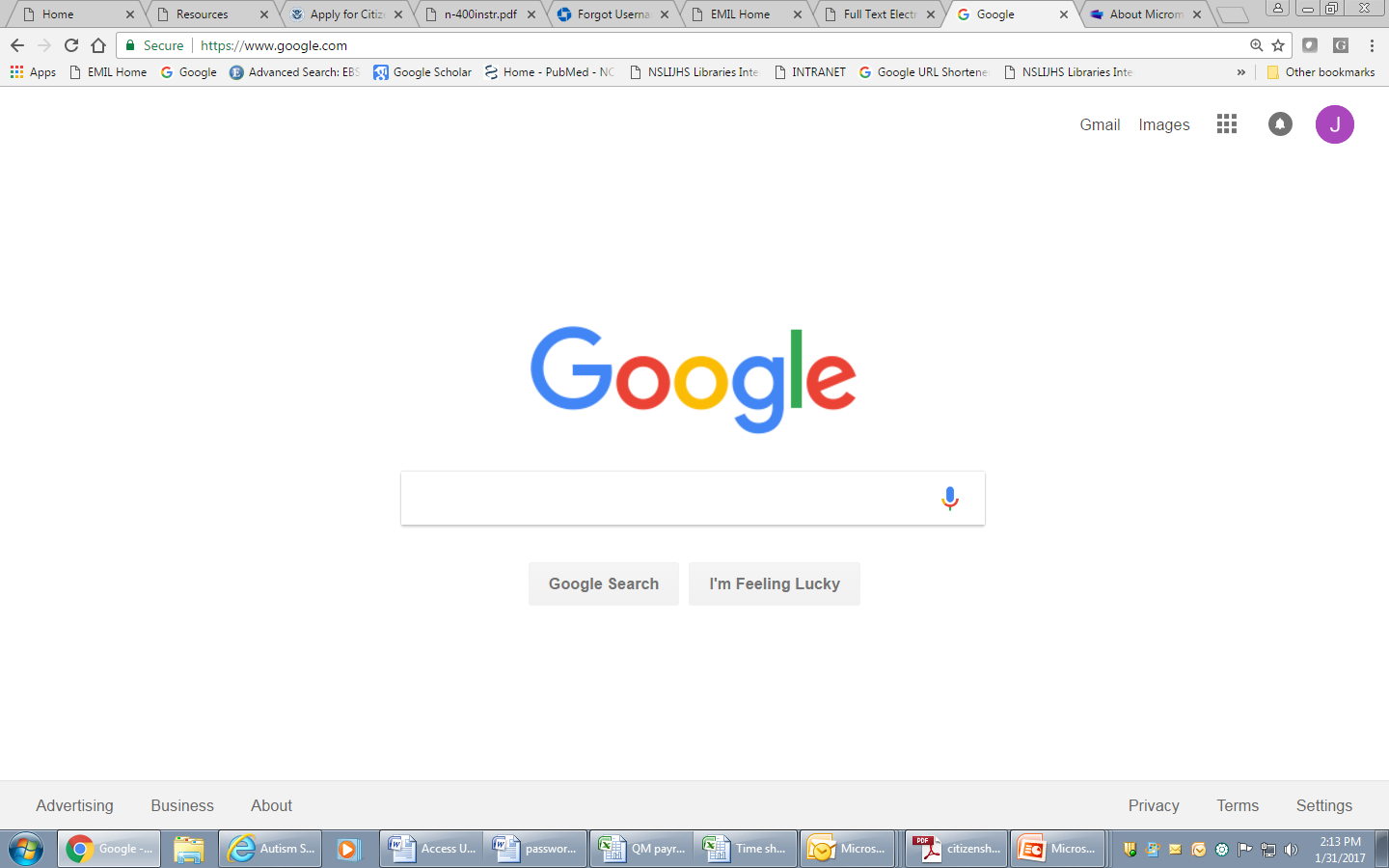 “can bring you back 100,000 answers.  
A LIBRARIAN can bring you back the right one“ 
Neil Gaiman